Lecture 18: Relational and Linear Algebra
Ack.: Chris Aberger for sharing his slides.
1
Announcements
Intermediate project reports are due today.

Please upload intermediate reports on Google drive.

Last push! You really need to be pushing for the project!
2
Today
Relational algebra and linear algebra

Joins, GHDs, and AJAR

A single engine for RA and LA
3
Section 1
1. RA and LA
4
Section 1
A Typical Query: Find triangles
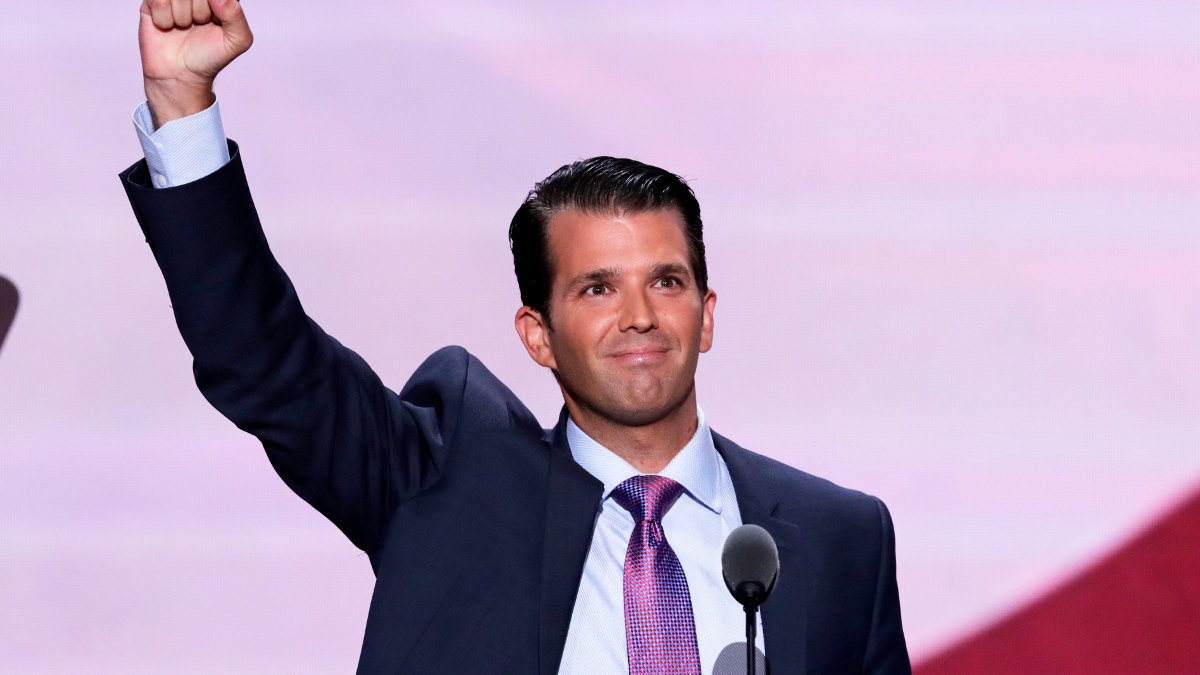 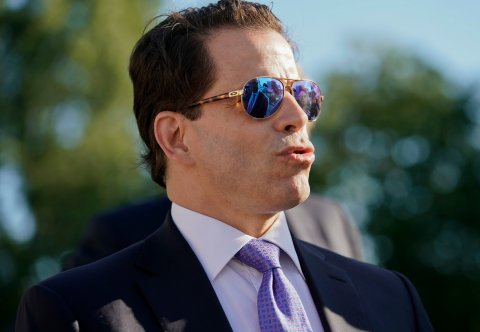 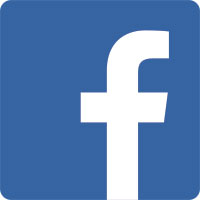 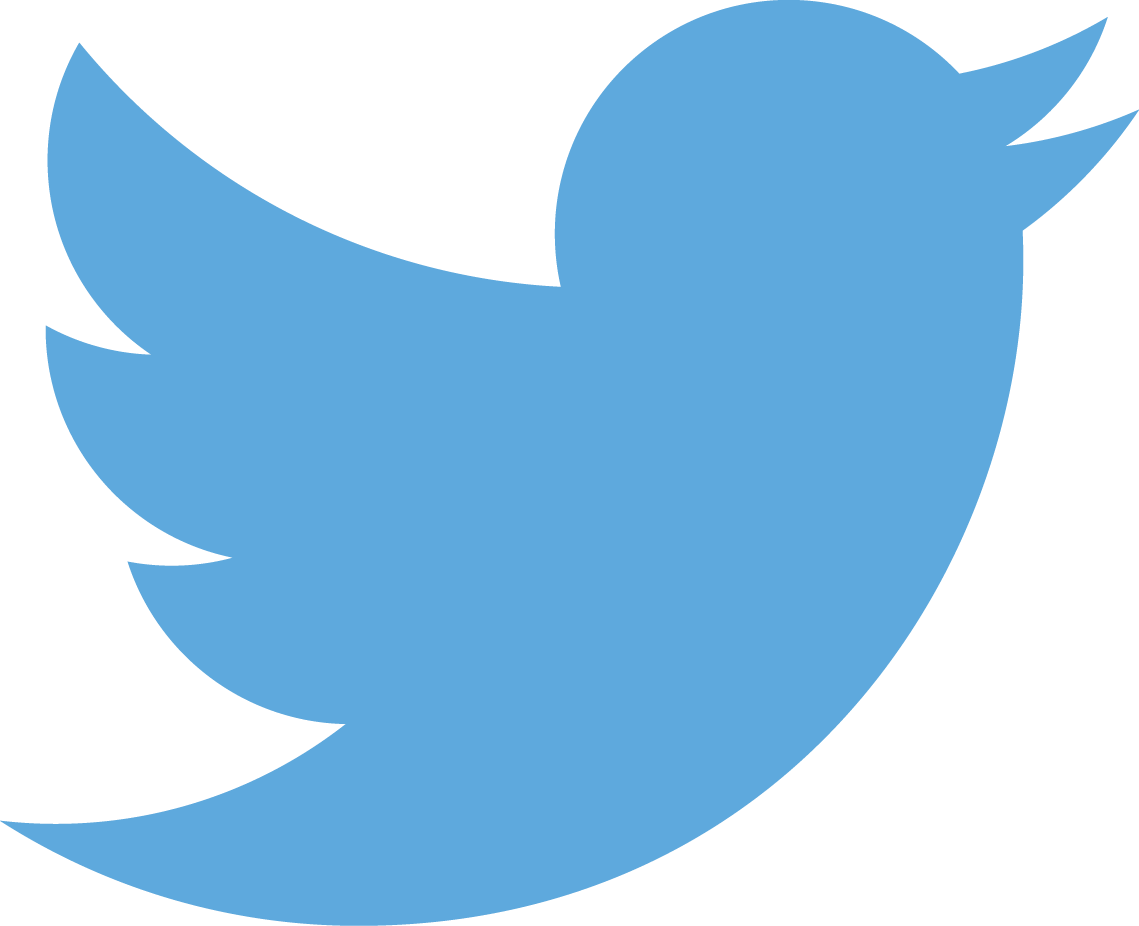 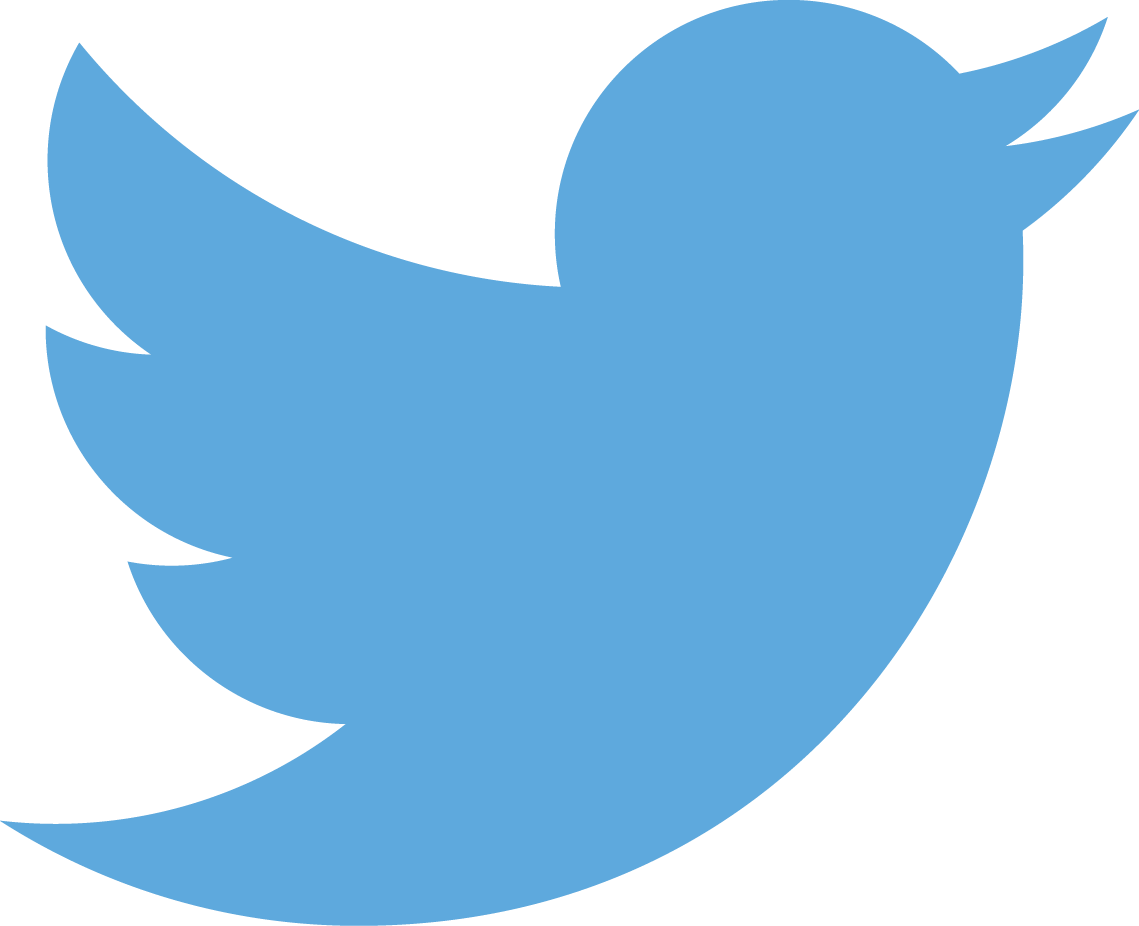 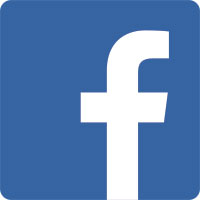 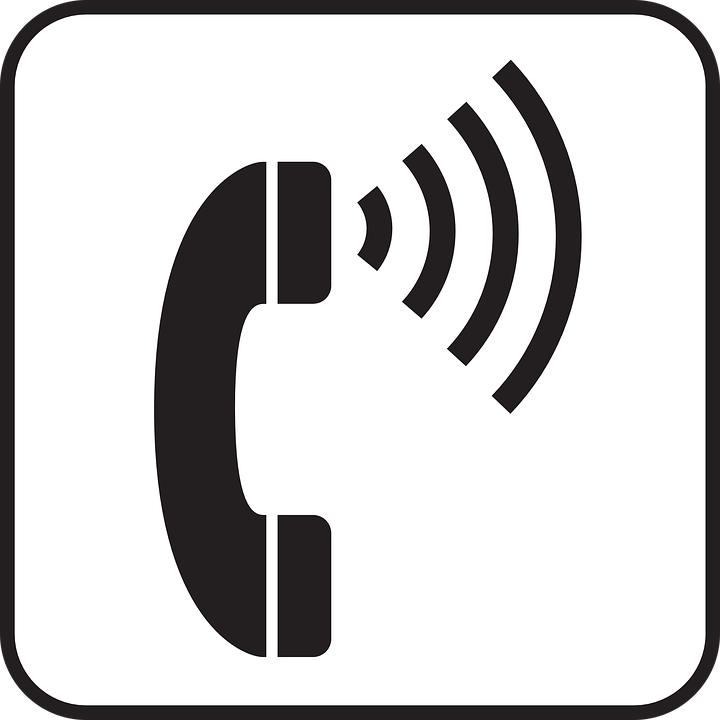 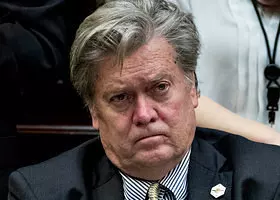 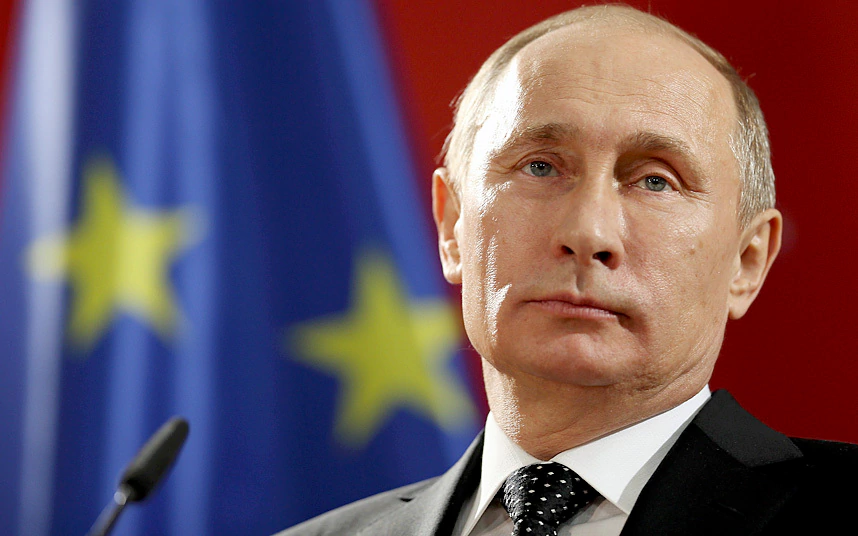 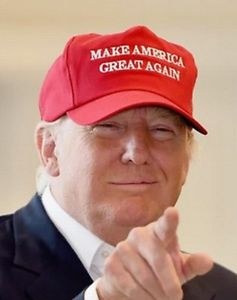 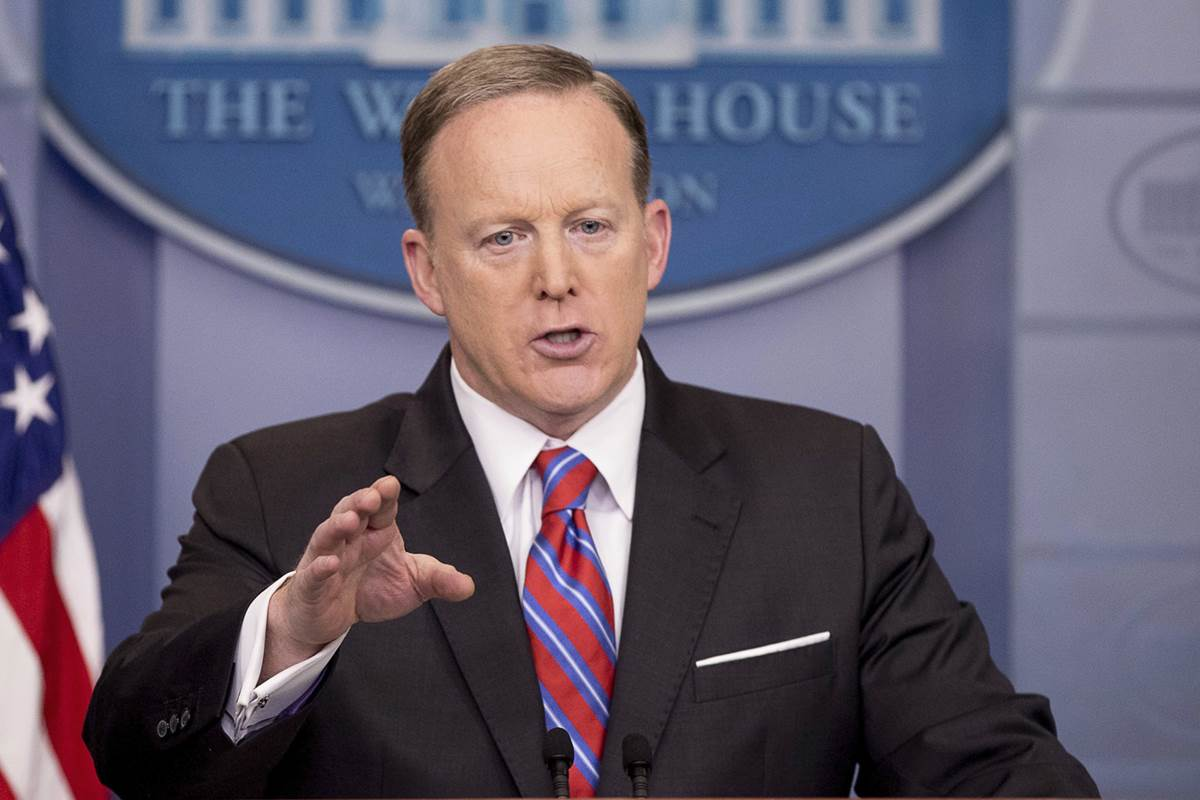 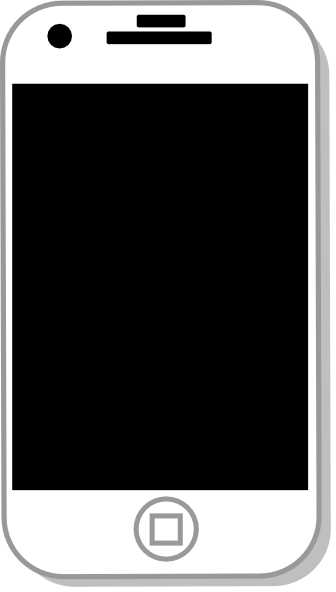 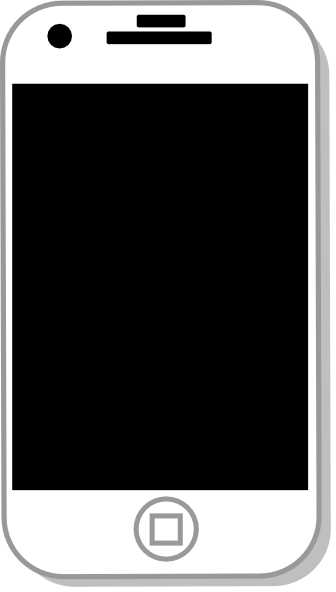 5
Section 1
Relational Algebra
Facebook(x,y)     Twitter(y,z)     Text(x,z)
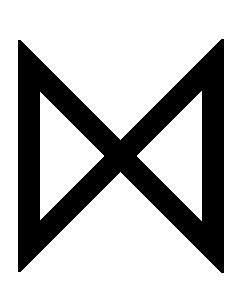 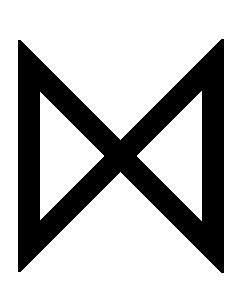 6
Section 1
Joins
R(A,B) join T(B,C)
=
Reminder: The worst case output size
 a join on two tables of size N is N2.
7
Section 1
Relational Algebra
Facebook(x,y)     Twitter(y,z)     Text(x,z)
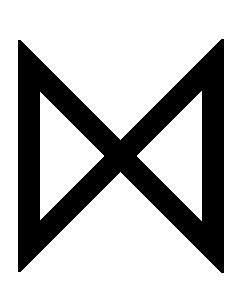 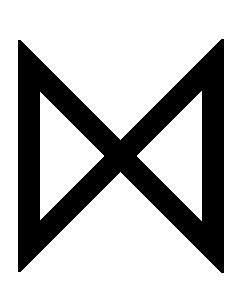 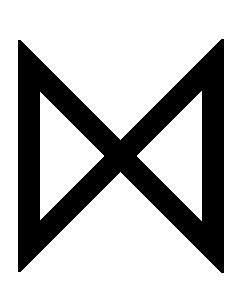 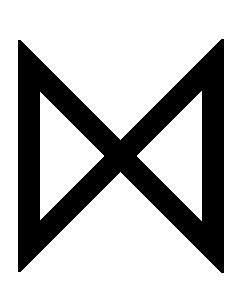 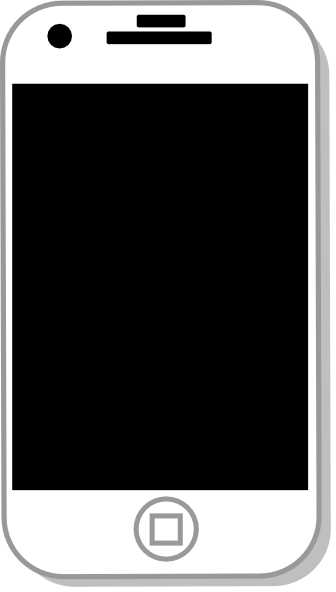 O(N2)
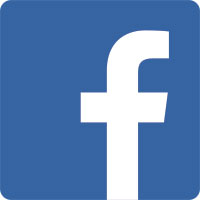 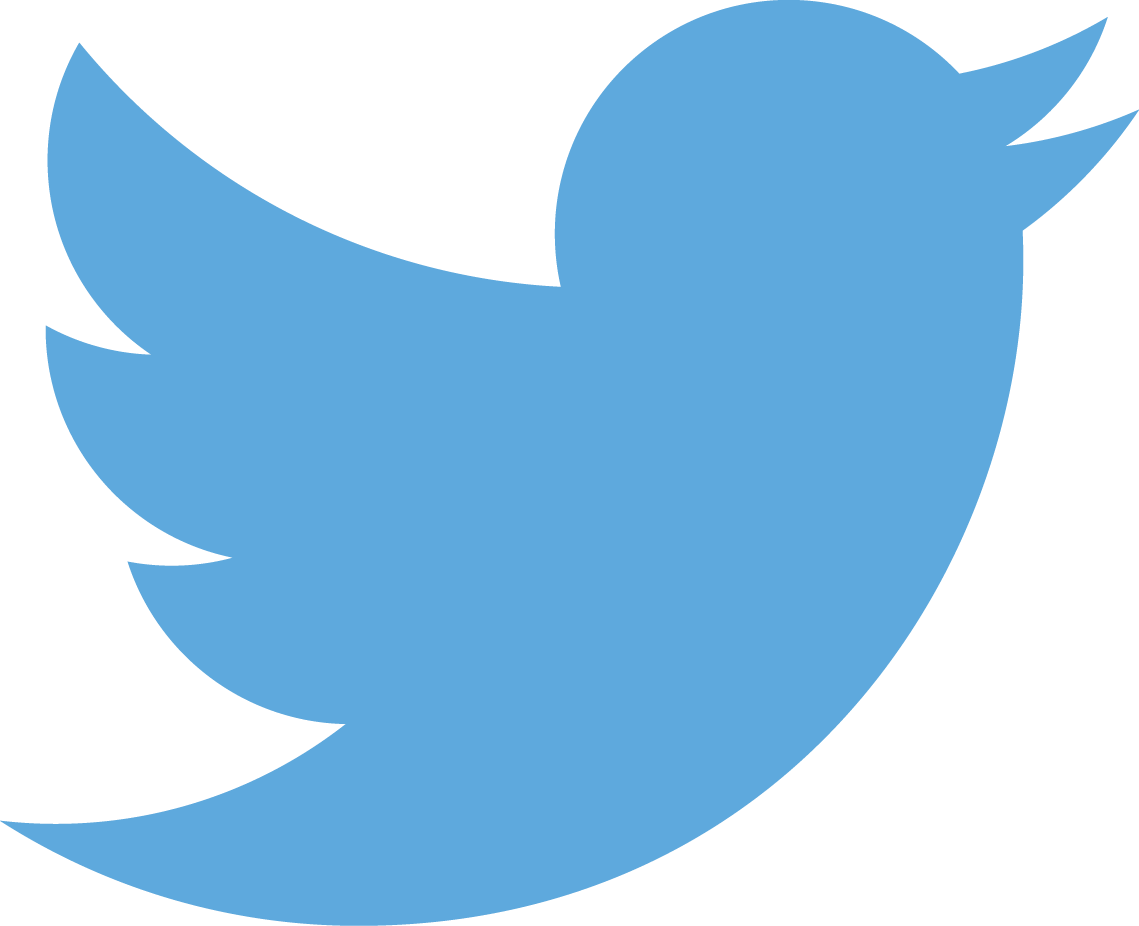 8
Section 1
Analytics: Predict product adoption
What is the centrality of a node? How important is it?
Example measure: Clustering coefficient
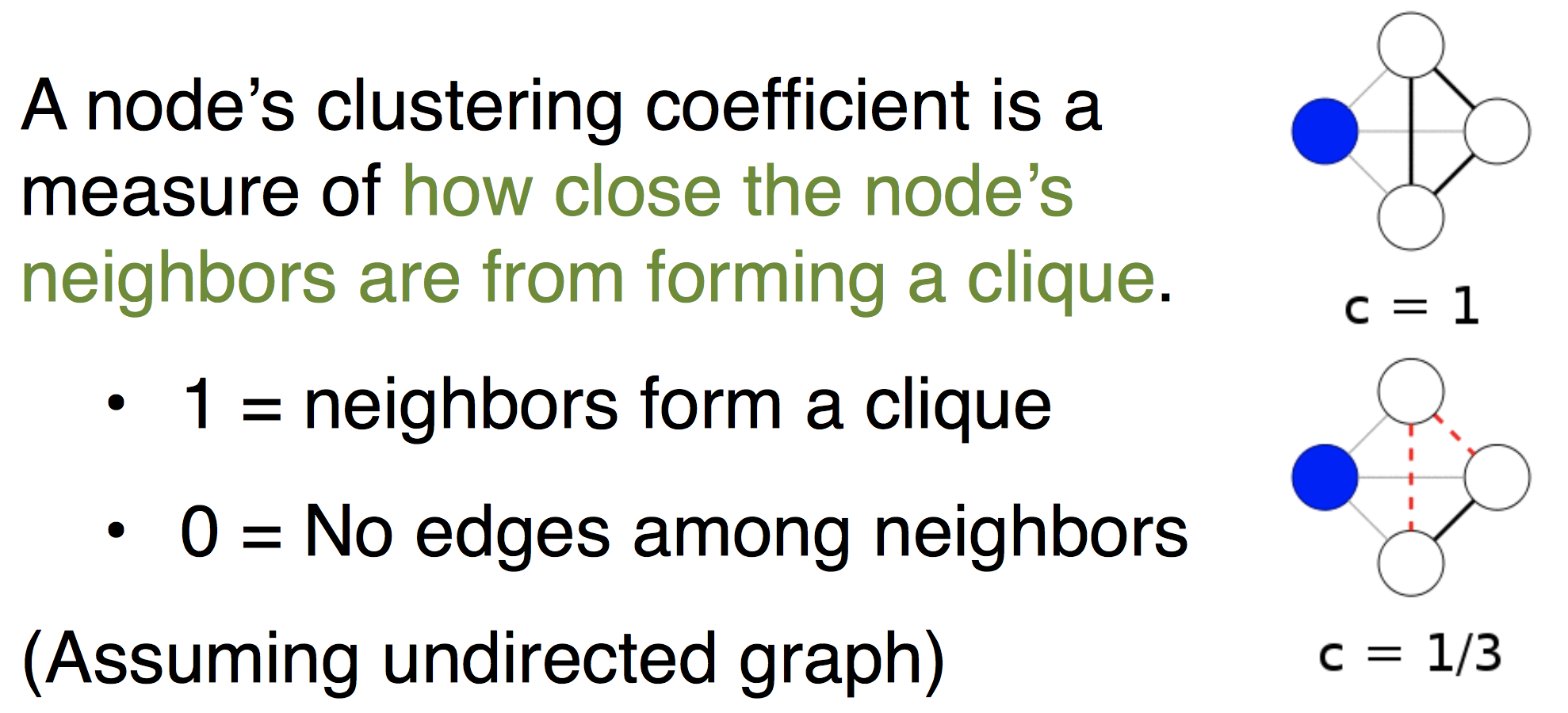 Requires triangle counting!
9
Section 1
Linear algebra: Linear model over centrality
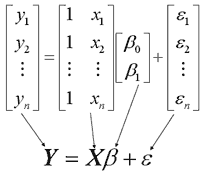 10
Section 1
Putting it all together
R
S
Table
Features
Model
σa=“active” (R ⨝ S)
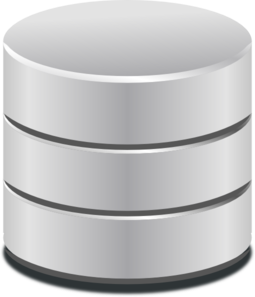 Train
Encode
Database
Machine Learning Library
Transfer
Transfer can be more expensive than computation!
11
Section 2
2. Joins, GHDs, and AJAR
12
Section 2
Back to Join Execution
Facebook(x,y)     Twitter(y,z)     Text(x,z)
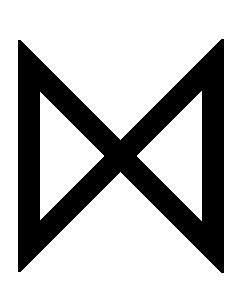 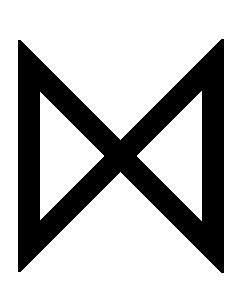 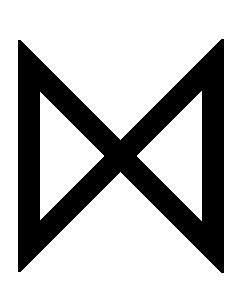 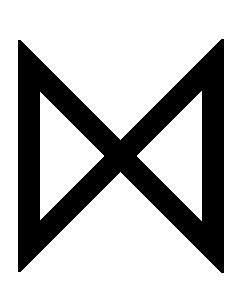 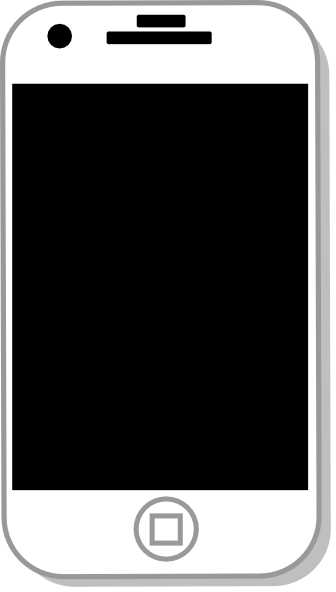 O(N2)
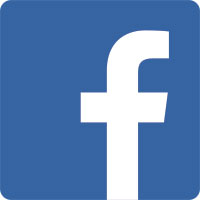 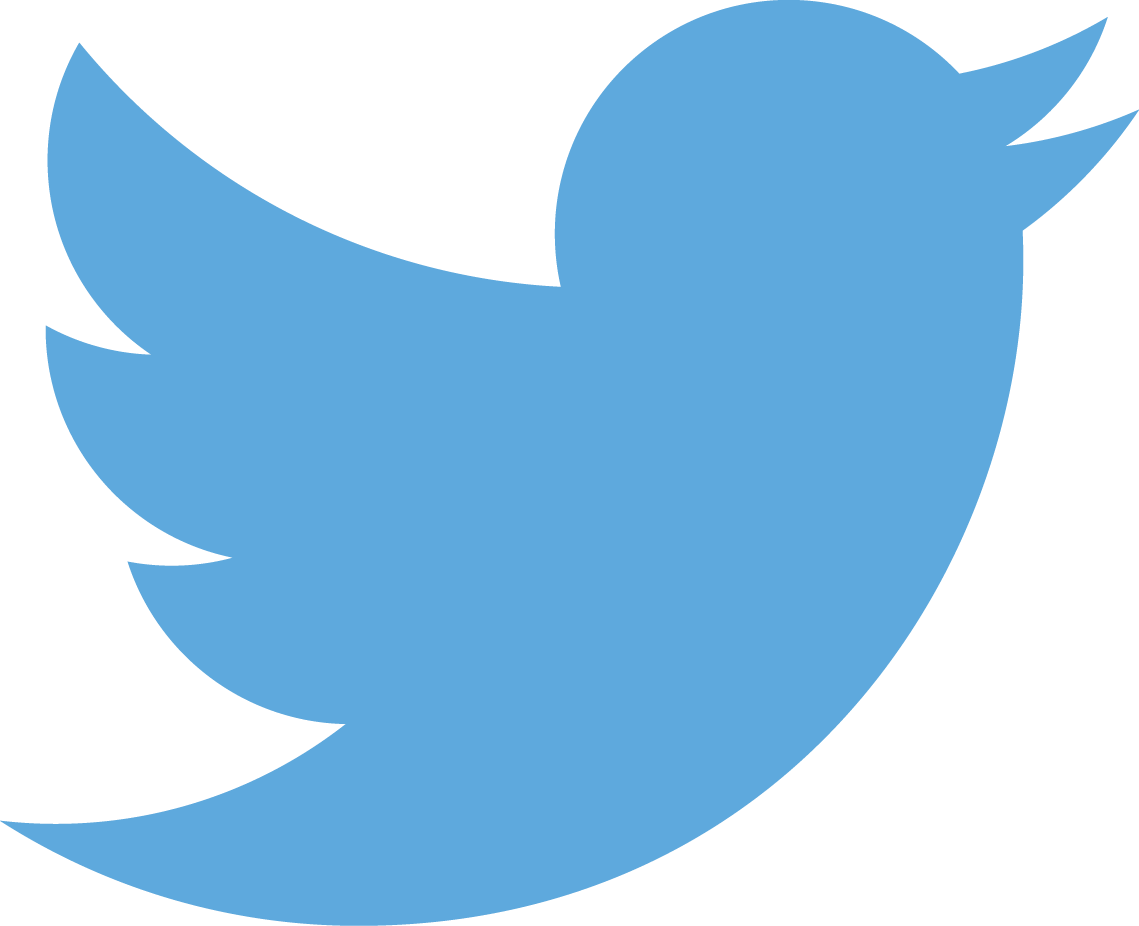 13
Section 2
Triangles
Data: R(A,B), S(B,C), and T(A,C))
Let Q be Join(R,S,T) = “R-S-T triangles”
If R,S,T contain ≤ N tuples, 
how big can|OUT|be?
R covers B, 
S covers C
R(A,B), S(B,C)
T(A,C))
|Join(R,S)| ≤ N2
|Join(R,S,T)| ≤ N2
Correct asymptotic:|Q| in Q( N3/2  )
Can we compute Q in time O(N3/2)?
14
Section 2
Bounds on Joins: Fractional Hypergraph Covers
We think of a query as hypergraph to cover.
Ex: R(A,B),S(B,C),T(A,C).
B
R
S
A
C
T
Given a hypergraph H=(V,E) a fractional edge cover is x : E R such that x ≥ 0 and 
for each v in V we have  Se : v in e x(e) ≥  1
x(R,S,T)=(1,0,1) … or… x(R,S,T)=(0.5, 0.5, 0.5)
x(R) + x(T) ≥ 1 // cover for A
x(R) + x(S) ≥ 1 // cover for B
x(S) + x(T) ≥ 1 // cover for C
15
Section 2
Bounds on Joins
Fix a query Q=(V,E).
Let N be a tuple of |E| positive integers.
Define S(Q, N) be the maximum size of Q  subject to|Re|≤ Ne
Thm [Atserias, Grohe, Marx FOCS08]: Given any hypergraph cover x for (V,E) then S(Q,N) ≤ Pe in E |Re|x(e)
Triangle: |R|=|S|=|T| ≤ N,
 x(R)=x(S)=x(T)=0.5 N1.5
16
Section 2
AGM example.
Query: Find all 3-cliques connected by a path of length 1.
B
Y
0.5
0.5
0.5
0.5
R’
S
R
S’
V
C
A
X
Z
T
T’
0
0.5
0.5
x(R,S,T,V,R’,S’,T’)=(0.5, 0.5,0.5,0,0.5,0.5,0.5)
Bound: O(N3)
17
Section 2
Can we do better?
Query: Acyclic join
C
A
X
Z
T
V
T’
Yannakakis Algorithm: O(IN + OUT)
18
Section 2
Acyclic queries
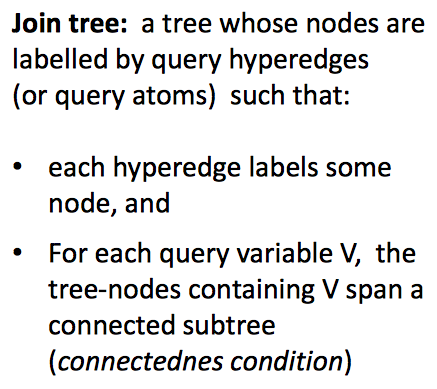 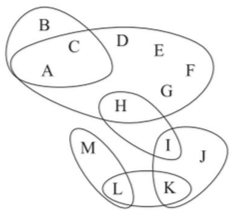 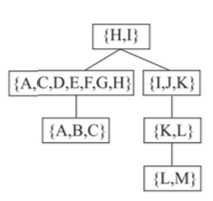 Join tree can be extended to hypertree
19
Section 2
Back to barbell
WC: O(N3)
GHD+WC: O(N3/2)+|OUT|
S
z
y
U
R
T
x
x’
x
U
x’
T
R
x
x’
R
T
R
T
y’
z’
z’
y
y’
z
S
S
S
20
Section 2
Worst-case optimal joins
Instead of computing joins over relations in a pairwise manner, compute them over attributes in a multiway fashion.
Algorithm: Only Map and Set Intersection. [Ngo, Ré, Rudra SIGMOD Record14]
21
Section 2
Back to Join Execution
Facebook(x,y)     Twitter(y,z)     Text(x,z)
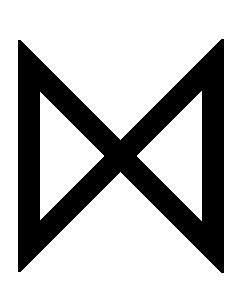 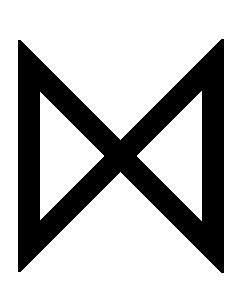 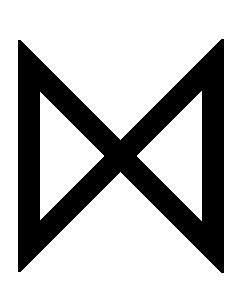 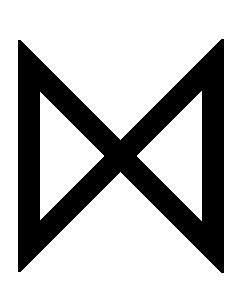 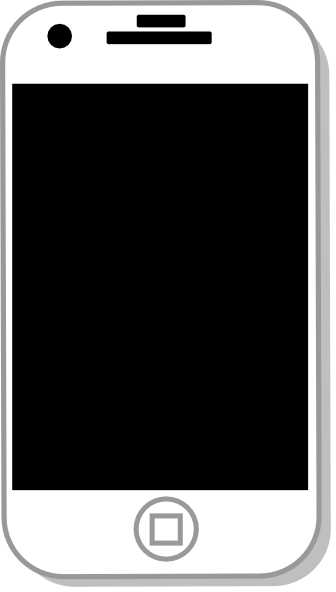 O(N2)
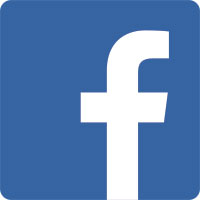 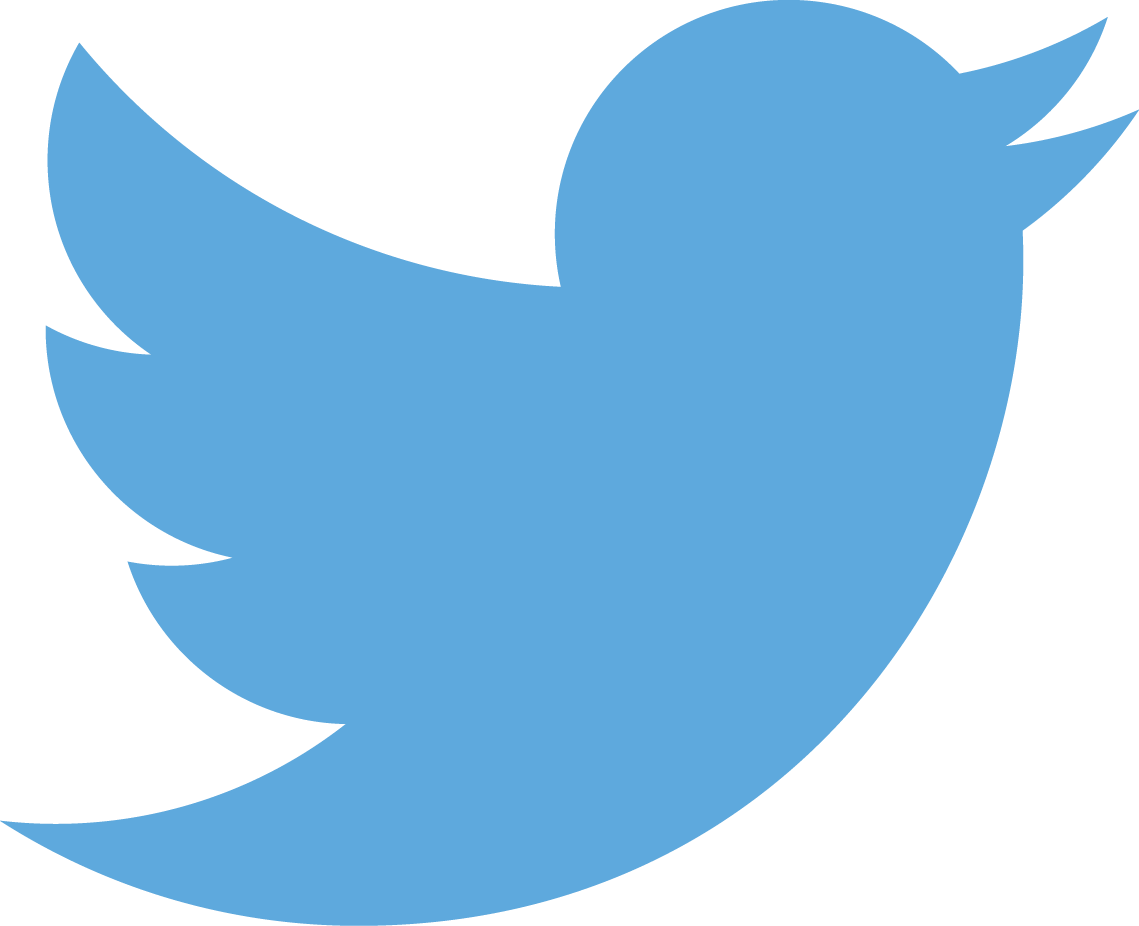 22
Section 2
WC-Optimal Algo
Facebook(x,y)     Twitter(y,z)     Text(x,z)
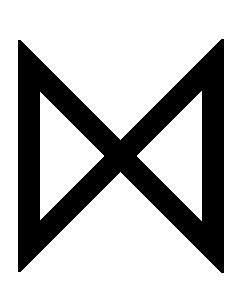 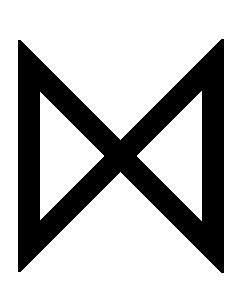 for x in Facebook[] ∩ Twitter[]
	for y in Facebook[x] ∩ Twitter[]
		for z in Twitter[y] ∩ Text[x]
			out ← out∪(x,y,z)
Loop order matters! Analogous to a join order!
Key Idea: High cardinality attributes first!
23
Section 2
Aggregations and Joins over Annotated Relations
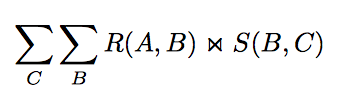 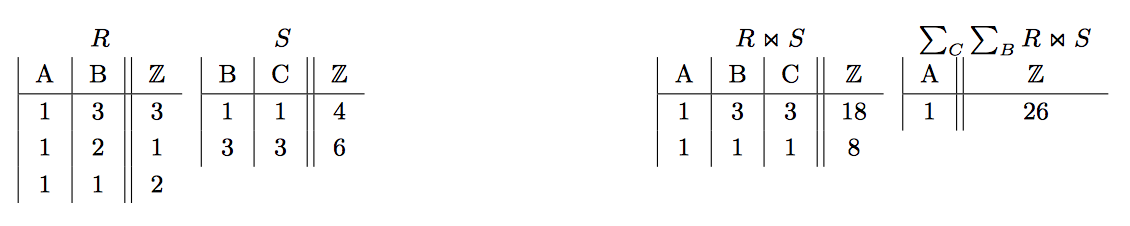 24
Section 2
AJAR Key Challenges
25
Section 2
Observations
26
Section 2
Standard Join Queries
27
Section 2
AJAR Queries
28
Section 3
3. A Single Engine for RA and LA
29
Section 3
Query Model
Attributes classified as either keys or annotations. 
Keys = attributes which can be joined. 
Annotations = attributes which can be aggregated.
Annotation
Key
Annotation
Key
30
Section 3
Query Compiler
Generalized hyper-graph decompositions (GHDs) yield even better runtimes.
A generalization of tree decompositions.
Key Idea: This is our analog of relational algebra to represent logical query plans.
Enables: Classic query optimizations like early aggregation and pushing down selections
31
Section 3
Back to barbell
WC: O(N3)
GHD+WC: O(N3/2)+|OUT|
S
z
y
U
R
T
x
x’
x
U
x’
T
R
x
x’
R
T
R
T
y’
z’
z’
y
y’
z
S
S
S
32
Section 3
Push Down Selections
R(x,y),S(x,a=0),T(x,b=1),U(x,z),V(x,w)
x
V
R
S
U
T
R
z
w
a
x
y
b
y
S
U
V
T
x
b
x
z
x
w
x
a
33
Section 3
Push Down Selections
R(x,y1),S(x,a=0),T(x,b=1),U(x,z),V(x,w)
x
R
V
R
x
y
S
U
T
z
w
a
b
y
V
U
x
w
x
z
S
S
T
T
x
b
x
a
x
b
x
a
34
Section 3
SIMD Execution
Single Instruction Multiple Data (SIMD)
Multiple processing elements that perform the same operation on multiple data items simultaneously 
Exploits data-level parallelism, not concurrency 
Happens in one clock cycle (more or less)
SIMD Register 
Addition – width 4
Scalar Register 
Addition
1
2
3
4
4
R1
R1
5
6
7
8
8
R2
R2
6
8
10
12
12
R1 + R2 =
R1 + R2 =
35
Section 3
Storage Model
Annotation
Key
Annotation
Key
index
Column store
index
Column store
Dictionary encode index columns!
36
Summary
Can I have it all the database?
Probably more than you think.
Express using relational join operator.
Engines like LevelHeaded deliver competitive performance on graph, RDF, BI, and LA queries by using a worst-case optimal join algorithm!

GHD-Based Query Plans
Classical DB optimizations
SIMD storage engine
37